28장 복의 근원 강림하사
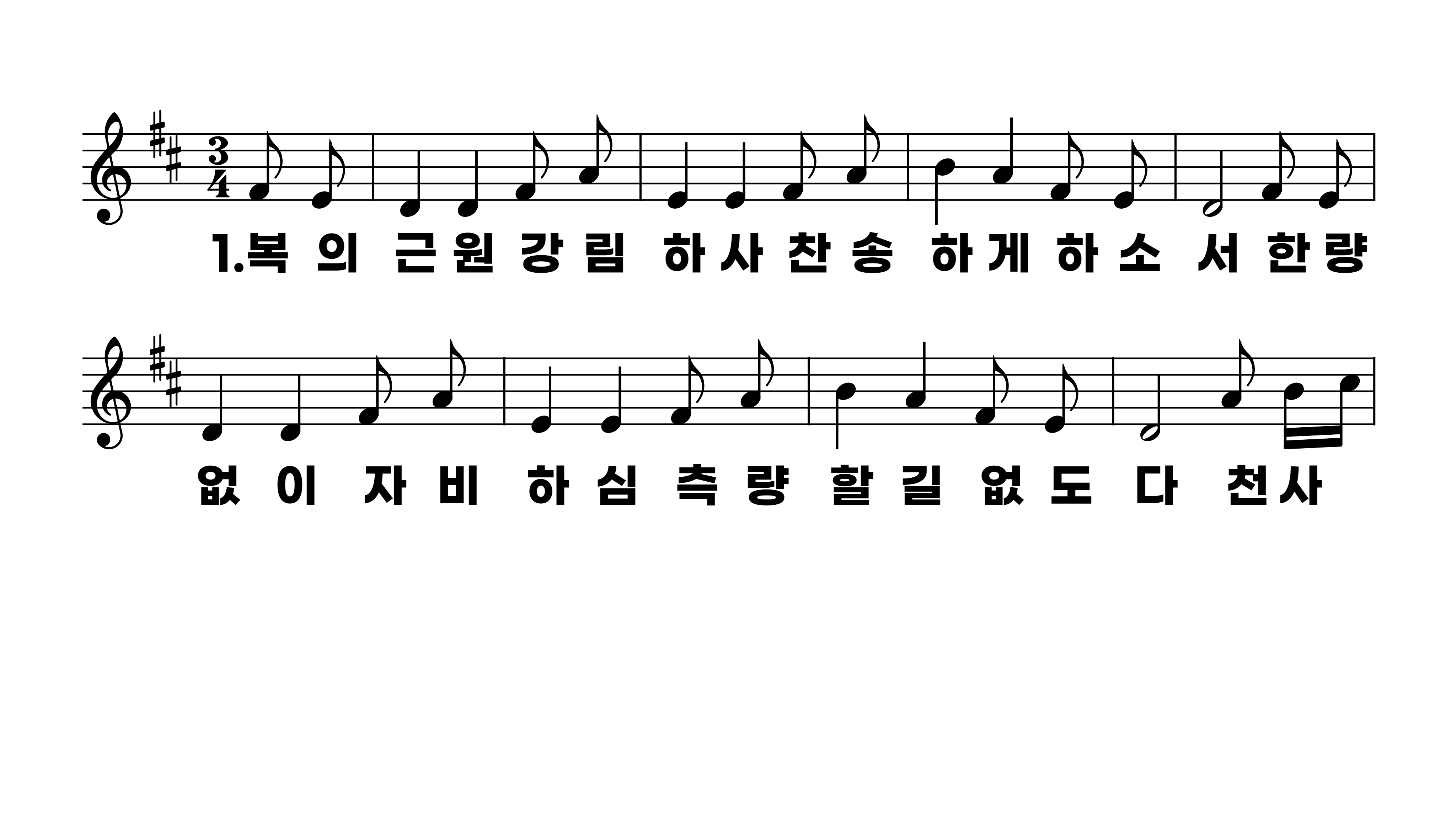 28장 복의 근원 강림하사
1.복의근원강
2.주의크신도
3.주의귀한은
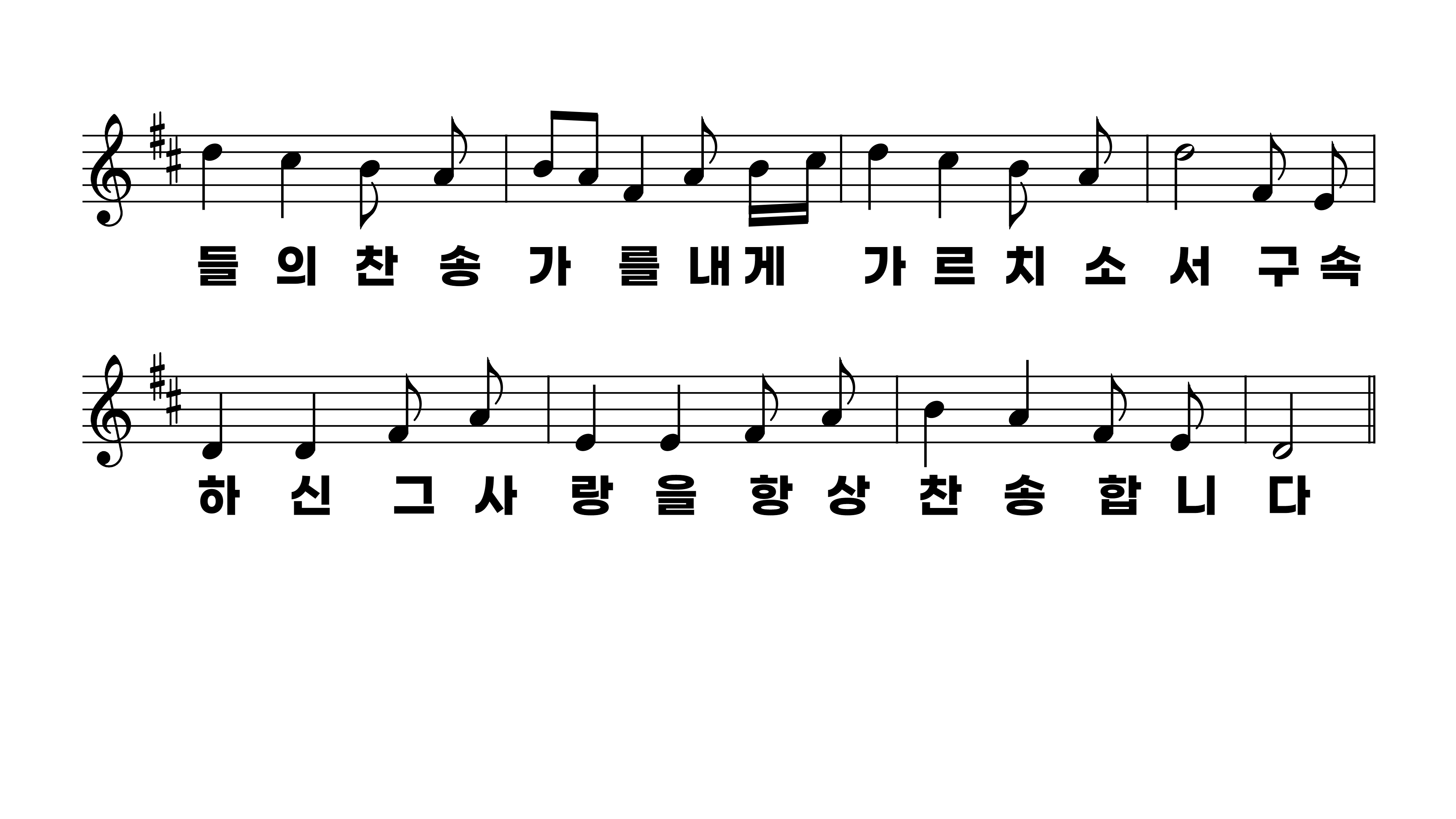 28장 복의 근원 강림하사
1.복의근원강
2.주의크신도
3.주의귀한은
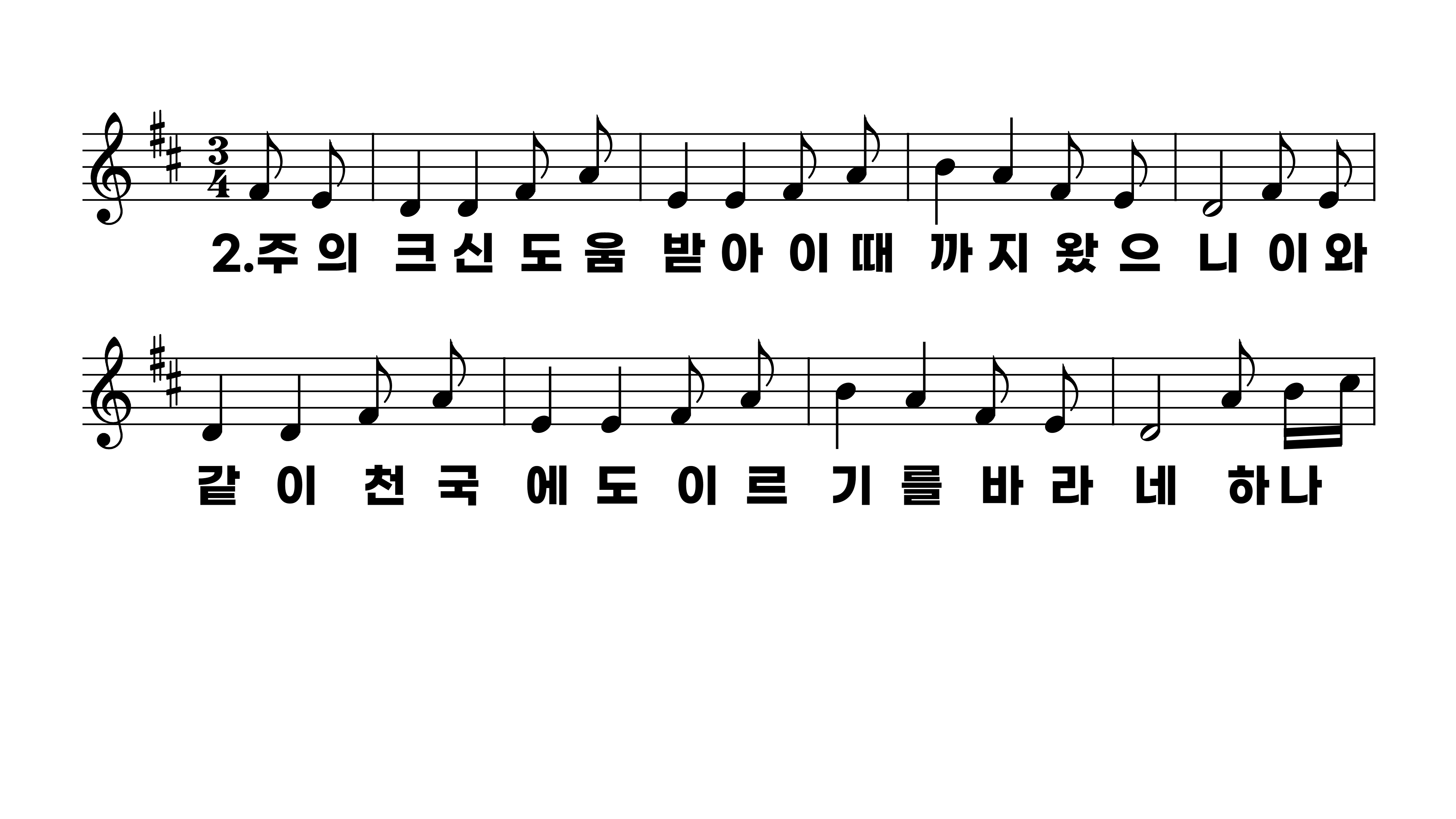 28장 복의 근원 강림하사
1.복의근원강
2.주의크신도
3.주의귀한은
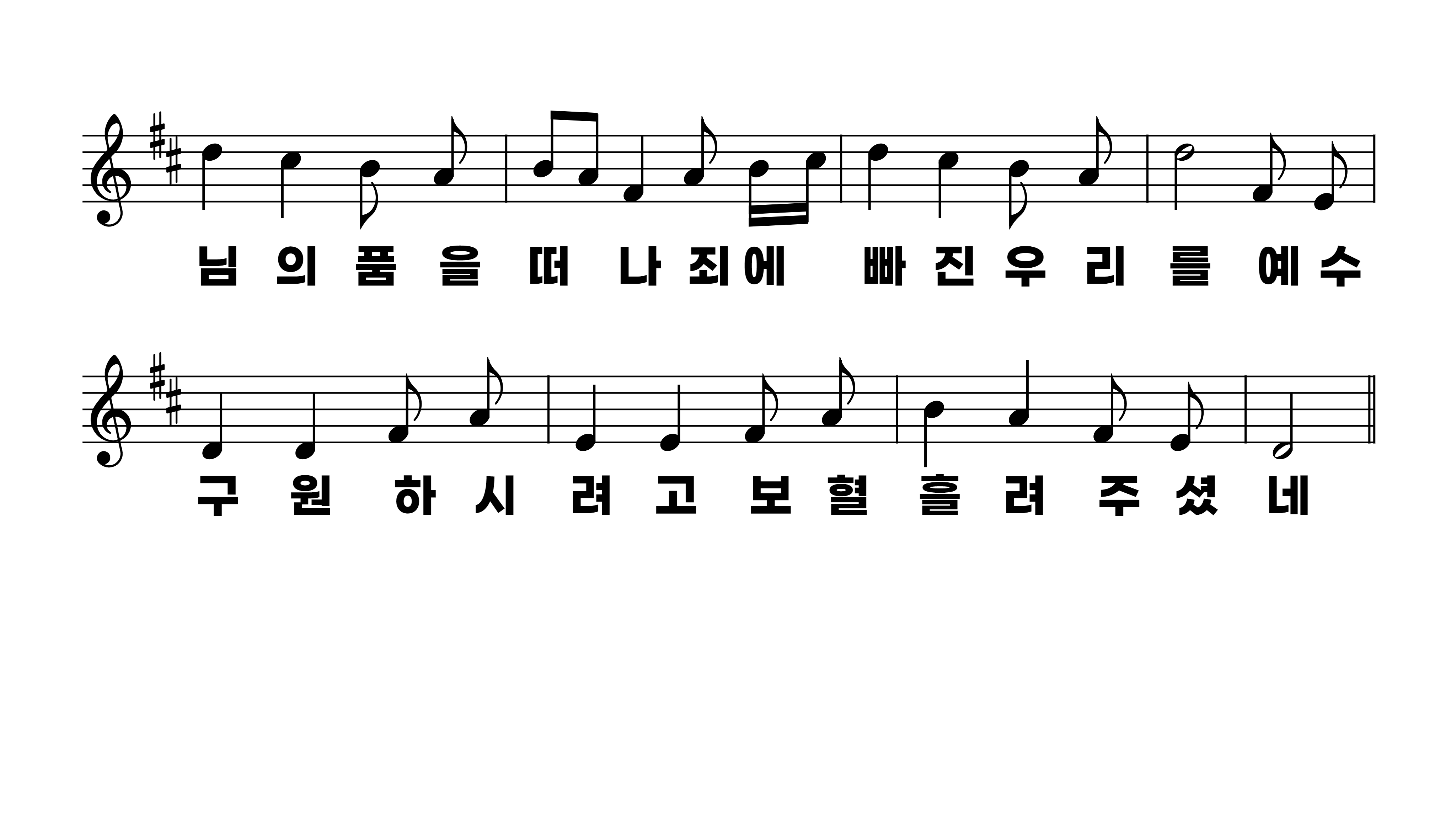 28장 복의 근원 강림하사
1.복의근원강
2.주의크신도
3.주의귀한은
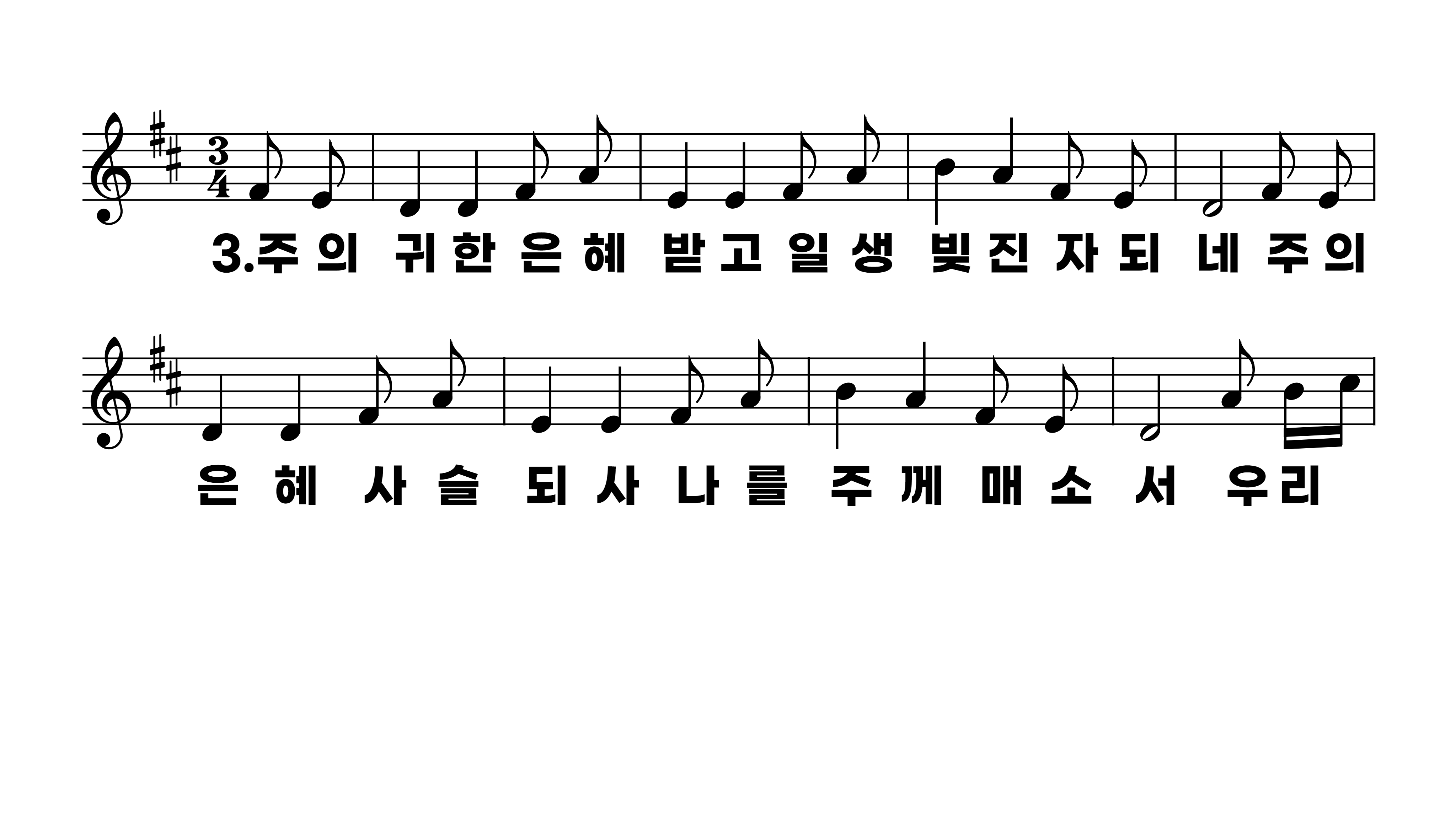 28장 복의 근원 강림하사
1.복의근원강
2.주의크신도
3.주의귀한은
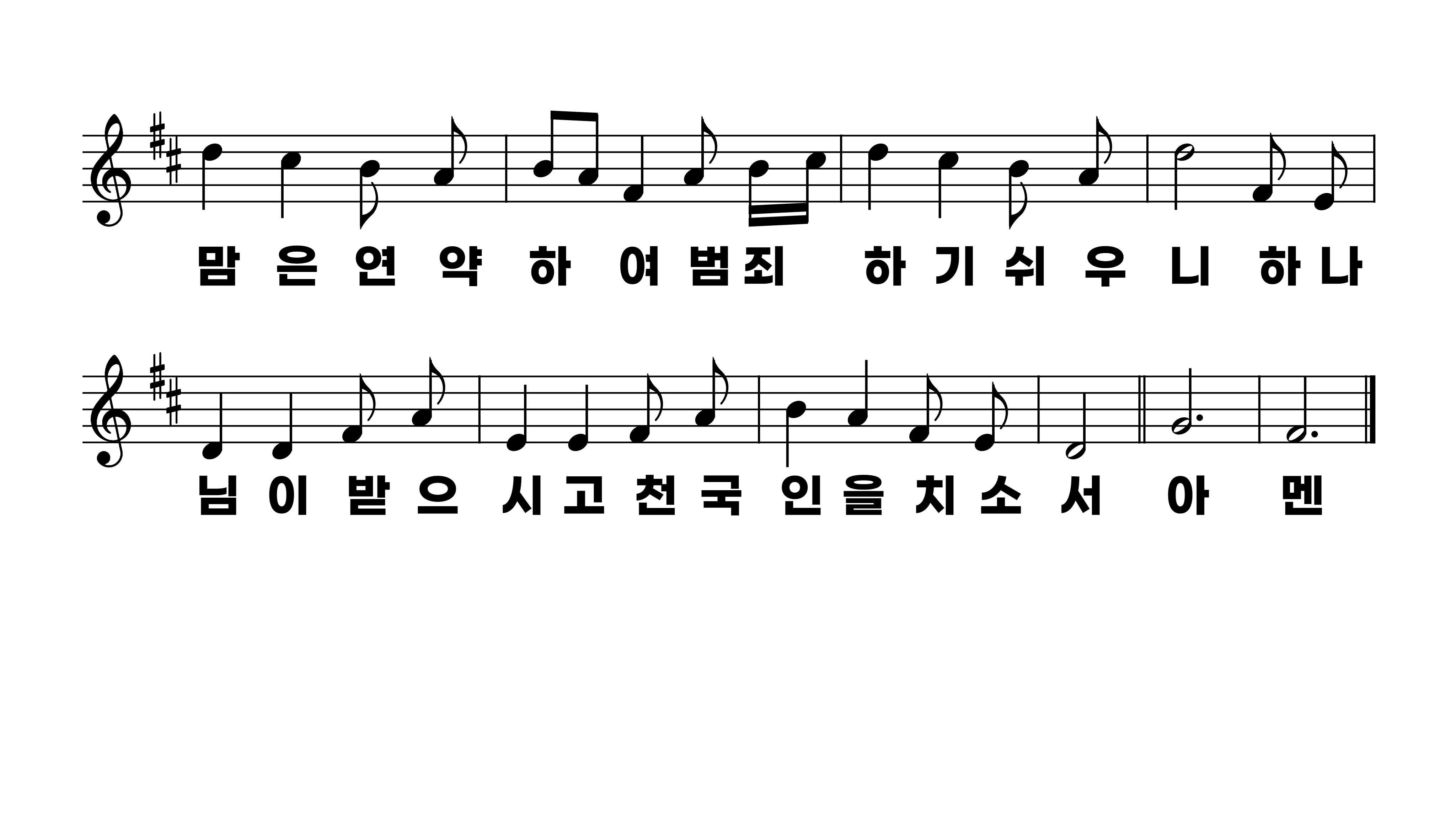 28장 복의 근원 강림하사
1.복의근원강
2.주의크신도
3.주의귀한은